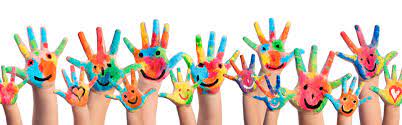 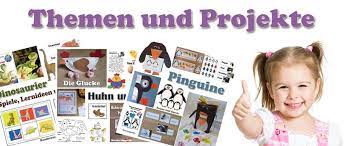 1. Klasse Projekt Video
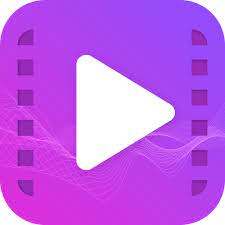 Ziel : 
Die Schüler sollen ein Video wie im Beispiel aufnehmen .

The objective :
The students should record a video like the Example in Power Point Presentation.
Was trägst du im Winter? (What are you wearing in winter?)Put on your winter clothes, then shoot the video
3
presentation title
20XX
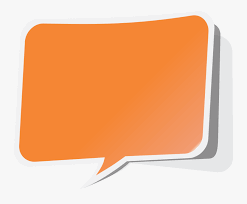 Guten Morgen
Ich bin Maria.
Ich bin 6
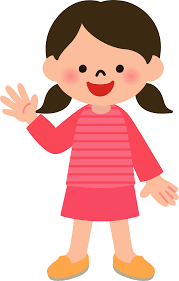 Das ist ein Pulli.
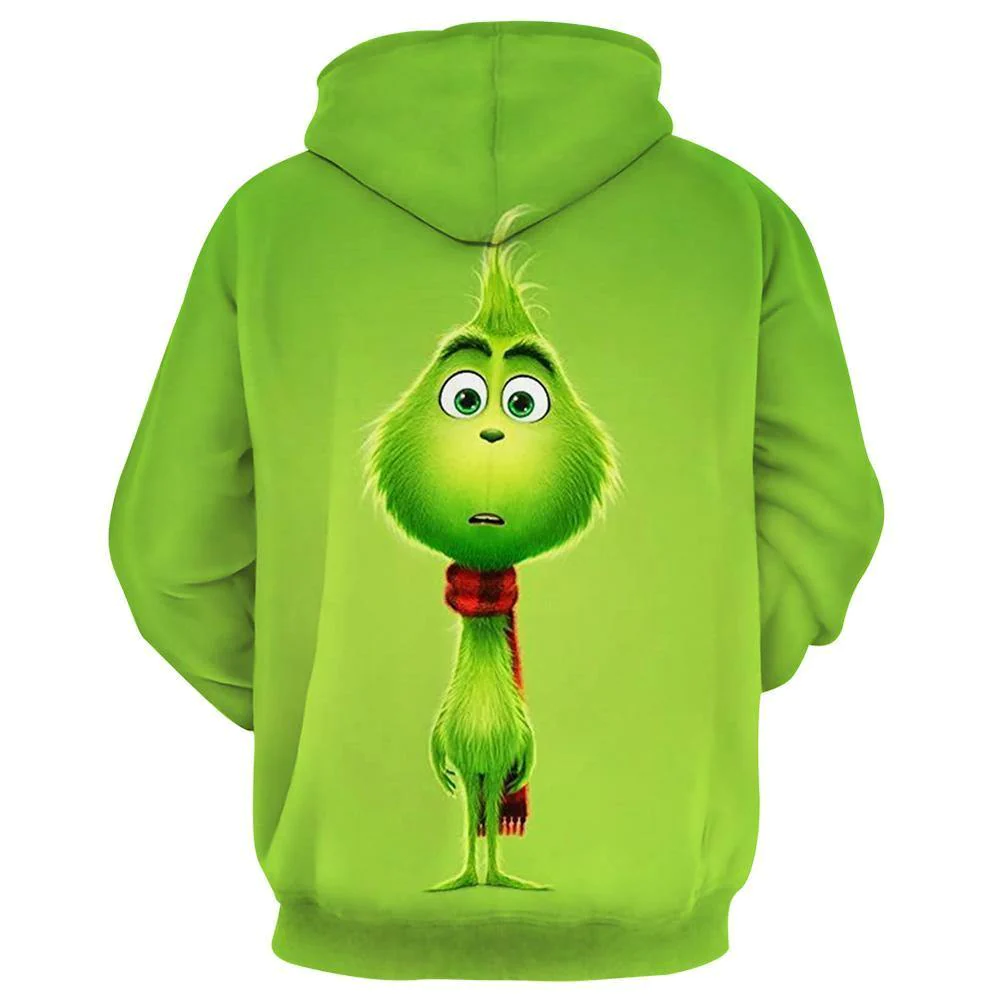 Das ist ein Schal.
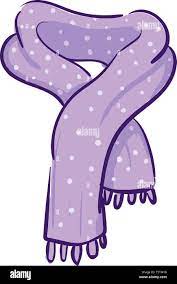 Das ist eine Schuhe.
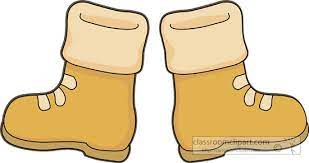 For Example
Guten Morgrn, Ich bin Somaia. Ich bin 24. Das ist ein Pulli, eine Hose, ein Schal, eine Handschuhe und eine Schuhe.
8
presentation title
20XX